INTRODUCTION TO PYTHONLECTURE 5: Numerical Python
Asem Elshimi
3/29/2019
Introduction to Python. Lec:5
Outline
Numpy
Matplotlib
3/29/2019
Introduction to Python. Lec:5
numpy
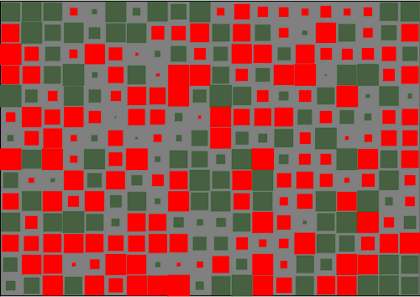 extension package to Python for multidimensional arrays
closer to hardware (efficiency)
designed for scientific computation (convenience)
3/29/2019
Introduction to Python. Lec:5
Importing libraries
import matplotlib.pyplot as plt 
 
X = [590,540,740,130,810,300,320] Y = [32,36,39,52,61,72,77] 

plt.scatter(X,Y)
from my_file1 import * 

#my_file1 includes few functions: #sum3 and Is_even etc

sum3(4,5) 
Is_even(5)
import math 

decibel= 20* math.log10(17.0)
Notice different syntax for import.
3/29/2019
Introduction to Python. Lec:5
Semi-standardized import
import numpy as np
import matplotlib.pyplot as plt
Interface for matplotlib to make it similar to MATLAB
3/29/2019
Introduction to Python. Lec:5
Array based operations [without loops]
#create a list with temperature values
cvalues = list(range(-40,100,20))
#convert to a numpy array
C = np.array(cvalues)
print(C)
type(C)
#convert to F
F= C * 9 / 5 + 32
print(F)
#Lists have to iterate!
fvalues = [ x*9/5 + 32 for x in cvalues] 
print(fvalues)
[-40 -20   0  20  40  60  80]
numpy.ndarray
[-40.  -4.  32.  68. 104. 140. 176.]
[-40.0, -4.0, 32.0, 68.0, 104.0, 140.0, 176.0]
3/29/2019
Introduction to Python. Lec:5
Numpy is faster
3/29/2019
Introduction to Python. Lec:5
Memory usage
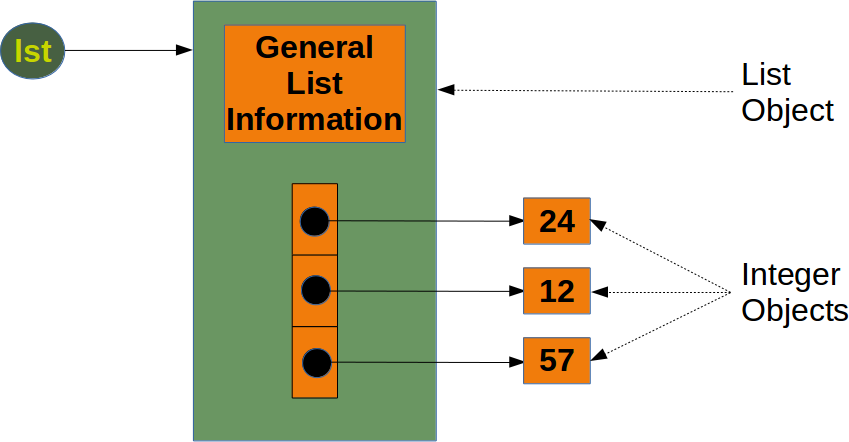 Python list:
List info
n*pointer size
n*object size
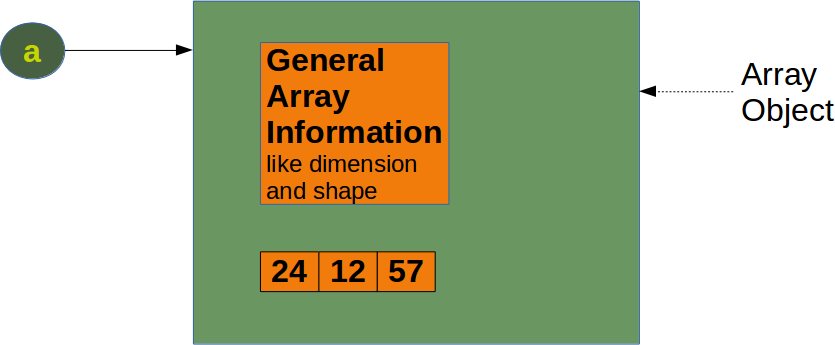 numpy arrays:
Array info
n*object size
3/29/2019
Introduction to Python. Lec:5
Numpy syntax
Object 
Creating arrays
Indexing & slicing
Use cases
3/29/2019
Introduction to Python. Lec:5
The NumPy ndarray: A Multidimensional Array Object
# Generate some random data
data = np.random.randn(2, 3)
data

data + data

print(data.shape)
print(data.dtype)
array([[-0.2047,  0.4789, -0.5194],
       [-0.5557,  1.9658,  1.3934]])
array([[-0.4094,  0.9579, -1.0389],
       [-1.1115,  3.9316,  2.7868]])
(2, 3)
float64
3/29/2019
Introduction to Python. Lec:5
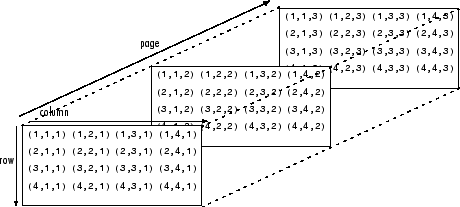 3/29/2019
Introduction to Python. Lec:5
Creating arrays: from lists
data1 = [6, 7.5, 8, 0, 1]
arr1 = np.array(data1)
print(data1)
print(arr1)
[6, 7.5, 8, 0, 1]
[6.  7.5 8.  0.  1. ]
3/29/2019
Introduction to Python. Lec:5
Creating arrays: 2D -- from lists
data2 = [[1, 2, 3, 4], [5, 6, 7,8]]
arr2 = np.array(data2)
Arr2


print(arr2.ndim)
print(arr2.shape)
array([[1, 2, 3, 4],
       [5, 6, 7, 8]])
2
(2, 4)
3/29/2019
Introduction to Python. Lec:5
Creating arrays: zeros and ones
np.zeros(10)

np.ones((3, 6))

np.ones_like(arr2)


np.full((2, 3, 2),5)
array([0., 0., 0., 0., 0., 0., 0., 0., 0., 0.])
array([[1., 1., 1., 1., 1., 1.],
       [1., 1., 1., 1., 1., 1.],
       [1., 1., 1., 1., 1., 1.]])
array([[1, 1, 1, 1],
       [1, 1, 1, 1]])
array([[[5, 5],
        [5, 5],
        [5, 5]],

       [[5, 5],
        [5, 5],
        [5, 5]]])
3/29/2019
Introduction to Python. Lec:5
3/29/2019
Introduction to Python. Lec:5
Creating arrays: arrange and linspace
print( np.arange(1, 100, 20))


print(np.linspace(1, 100, 7))
[ 1 21 41 61 81]
[  1.   17.5  34.   50.5  67.   83.5 100. ]
arange: step.
linspace: number of steps.k

Q: endpoint of linspace?

Q: Multidimensional arange?
3/29/2019
Introduction to Python. Lec:5
Arithmetic [element wise]
arr = np.array([[1., 2., 3.], [4., 5., 6.]])
print(1 / arr)
print(arr ** 0.5)
arr2 = np.array([[0., 4., 1.], [7., 2., 12.]])
print(arr2 > arr)
[[1.         0.5        0.33333333]
   [0.25       0.2        0.16666667]]

[[1.         1.41421356 1.73205081]
  [2.         2.23606798 2.44948974]]

[[False  True False]
  [ True False  True]]
3/29/2019
Introduction to Python. Lec:5
Indexing
list
ndarray
ls1=[[0,0,0],[0,1,0],[0,0,2]]

print(ls1)

ls1[1][1]
b = np.diag(np.arange(3))

print(b)

b[1,1]
[[0 0 0]
 [0 1 0]
 [0 0 2]]
[[0, 0, 0], [0, 1, 0], [0, 0, 2]]
1
1
3/29/2019
Introduction to Python. Lec:5
Slicing
3/29/2019
Introduction to Python. Lec:5
Recall cloning from lists
Create a new list and copy every element using:
			chill = cool[:]
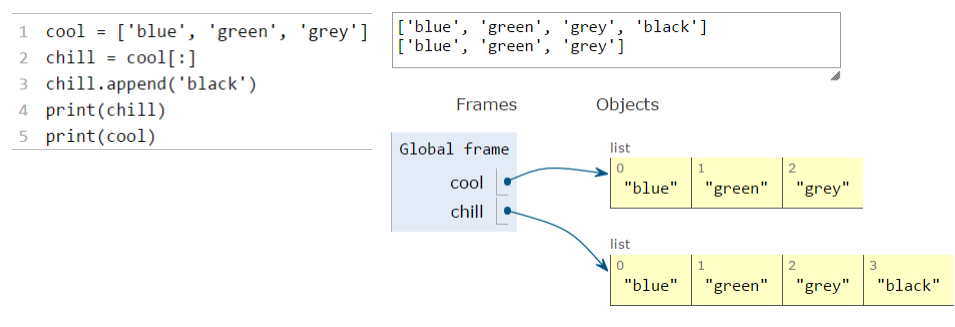 3/29/2019
Introduction to Python. Lec:5
Mutability
list
ndarray
lst = [0, 1, 2, 3, 4, 5, 6, 7, 8, 9]
lst2 = lst[2:6]
lst2[0] = 22
lst2[1] = 23
print(lst)
A = np.array([0, 1, 2, 3, 4, 5, 6, 7, 8, 9])
S = A[2:6]
S[0] = 22
S[1] = 23
print(A)
A = np.array([0, 1, 2, 3, 4, 5, 6, 7, 8, 9])
S = A[2:6].copy()
S[0] = 22
S[1] = 23
print(A)
[0, 1, 2, 3, 4, 5, 6, 7, 8, 9]
[ 0  1 22 23  4  5  6  7  8  9]
[ 0  1 2 3 4  5  6  7  8  9]
3/29/2019
Introduction to Python. Lec:5
Boolean indexing
data = np.random.randn(7, 4)
print(data)

boolmask=data<0
print(boolmask)


data[data<0]=0
print(data)
[[-1.66242323  0.97689833  1.63151977 -0.30667844]
 [ 2.15915191  0.49681718  0.39358763 -2.15413683]
 [ 0.464344    2.21659482 -2.59028366  0.59281529]
 [ 0.2132683  -0.65344045 -0.1768013   1.05902399]
 [-0.48605123  1.39963788  0.39012119 -1.23126857]
 [ 1.23357431  0.45750964  1.77420339 -0.06870388]
 [-2.2654817   0.63990272  0.54798449  3.26197398]]
[[ True False False  True]
 [False False False  True]
 [False False  True False]
 [False  True  True False]
 [ True False False  True]
 [False False False  True]
 [ True False False False]]
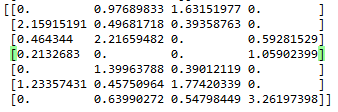 3/29/2019
Introduction to Python. Lec:5
Using Numpy
So many applications.
Linear algebra:
Specially to solve optimization problems.
Loop vectorization.
Control systems and signal processing.
Data analysis [Pandas is much better.]
3/29/2019
Introduction to Python. Lec:5
Linear algebra: scalar product
x = np.array([1,2,3])
y = np.array([-7,8,9])

dot = np.vdot(x,y)
36
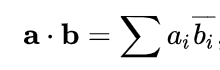 3/29/2019
Introduction to Python. Lec:5
Matrix operations
3/29/2019
Introduction to Python. Lec:5
Matrix operations
3/29/2019
Introduction to Python. Lec:5
np.linalg
A = np.array([[6, 1, 1],
              [4, -2, 5],
              [2, 8, 7]])
print(np.linalg.matrix_rank(A))
print(np.trace(A))
print(np.linalg.det(A))
print(np.linalg.inv(A))
print(np.linalg.matrix_power(A, 3))
3

11

-306.0

 [[ 0.17647059 -0.00326797 -0.02287582]
 [ 0.05882353 -0.13071895  0.08496732]
 [-0.11764706  0.1503268   0.05228758]]

 [[336 162 228]
 [406 162 469]
 [698 702 905]]
3/29/2019
Introduction to Python. Lec:5
Eigen values
a = np.diag((1, 2, 3))
print(a)
vals, vects = np.linalg.eig(a)
 
print(vals)
print(vects)
[[1 0 0]
 [0 2 0]
 [0 0 3]]

[1. 2. 3.]

[[1. 0. 0.]
 [0. 1. 0.]
 [0. 0. 1.]]
3/29/2019
Introduction to Python. Lec:5
Least squares
# x co-ordinates
x = np.arange(0, 9)
# linearly generated sequence
y = [19, 20, 20.5, 21.5, 22, 23, 23, 25.5, 24]
plt.plot(x, y, 'o')
plt.show()
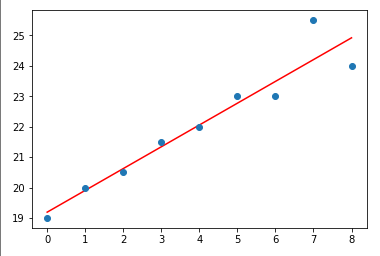 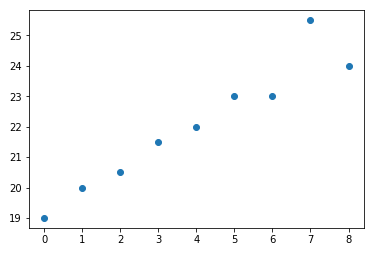 # obtaining the parameters of regression line
A = np.array([x, np.ones(9)])
w = np.linalg.lstsq(A.T, y)[0] 
 # plotting the line
line = w[0]*x + w[1] # regression line
plt.plot(x, line, 'r-')
plt.plot(x, y, 'o')
plt.show()
3/29/2019
Introduction to Python. Lec:5
Polynomials
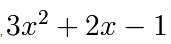 p = np.poly1d([3, 2, -1])
p
p(0)
p.roots
p.order
x = np.linspace(0, 2, 20)
y=p(x)
plt.plot(x,y)
poly1d([ 3,  2, -1])
-1
array([-1.        ,  0.33333333])
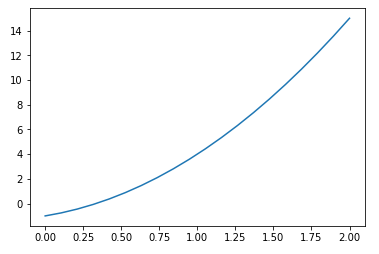 3/29/2019
Introduction to Python. Lec:5
Polynomials
x = np.linspace(0, 1, 20)
y = np.cos(x) + 0.3*np.random.rand(20)
p = np.poly1d(np.polyfit(x, y, 3))

t = np.linspace(0, 1, 200)
plt.plot(x, y, 'o', t, p(t), '-')
plt.show()
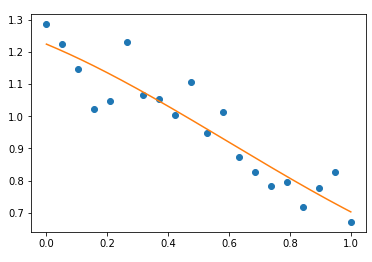 3/29/2019
Introduction to Python. Lec:5
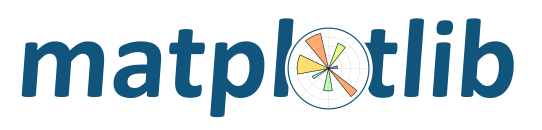 Matplotlib
Replaces matlab
Generate scientific quality plots (more on this next lecture)
3/29/2019
Introduction to Python. Lec:5
A simple example
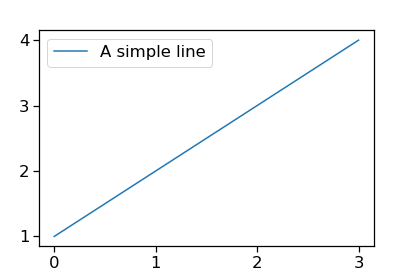 import numpy as np
import matplotlib.pyplot as plt
ax = plt.gca()
ax.plot([1, 2, 3, 4])
ax.legend(['A simple line’])
plt.show()
3/29/2019
Introduction to Python. Lec:5
Anatomy of a plot
The Figure is the top-level container in this hierarchy.
Most plotting occurs on an Axes.
Axes and Subplot are almost synonymous.
3/29/2019
Introduction to Python. Lec:5
Figures
fig = plt.figure()
plt.show()


You might need:
%matplotlib 		[Spyder]
Or %matplotlib inline 	[Jupyter]
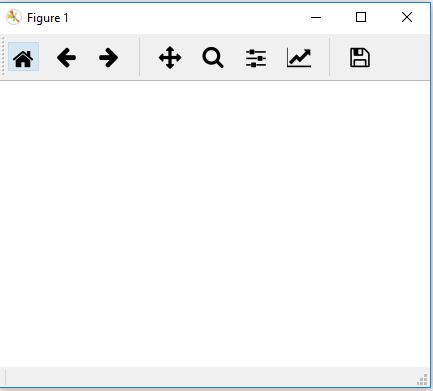 3/29/2019
Introduction to Python. Lec:5
figsize=(width, height)
# Twice as wide as it is tall:
fig = plt.figure(figsize=plt.figaspect(0.5))
plt.show()
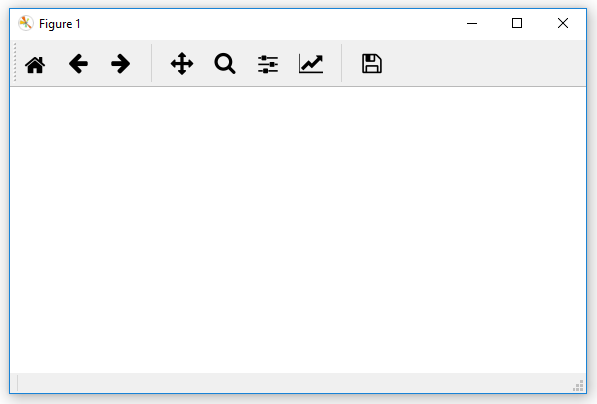 3/29/2019
Introduction to Python. Lec:5
axes
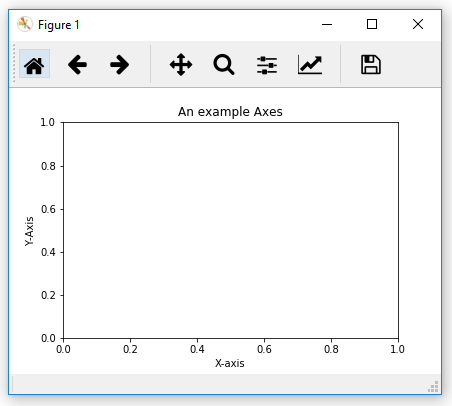 fig = plt.figure()
ax = fig.add_subplot(111) 
ax.set_xlabel('X-axis')
ax.set_ylabel('Y-Axis')
ax.set_title('An example Axes')
plt.show()
Exercise: explore tab completion with ax.set_
3/29/2019
Introduction to Python. Lec:5
Basic plotting
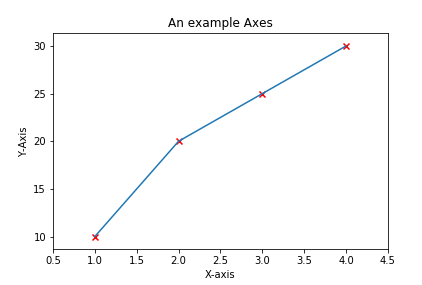 ...
xdata=[1, 2, 3, 4]
ydata=[10, 20, 25, 30]
ax.plot(xdata, ydata)
ax.scatter(xdata,ydata, marker='x’, color='r')
ax.set_xlim(0.5, 4.5)
plt.show()
3/29/2019
Introduction to Python. Lec:5
Axes methods vs. pyplot
...
plt.plot(xdata, ydata)
		=[implicitly calls]=
				ax.plot(xdata, ydata)


"The Zen of Python" says:
"Explicit is better than implicit"
3/29/2019
Introduction to Python. Lec:5
Multiple axes in one figure: subplots
fig=plt.figure()
ax=fig.add_subplot(2,2,1)
ax.set_title('subplot(2,2,1)’)

ax=fig.add_subplot(2,2,2)
ax.set_title('subplot(2,2,2)’)

ax=fig.add_subplot(2,2,3)
ax.set_title('subplot(2,2,3)’)

ax=fig.add_subplot(2,2,4)
ax.set_title('subplot(2,2,4)')
plt.show()
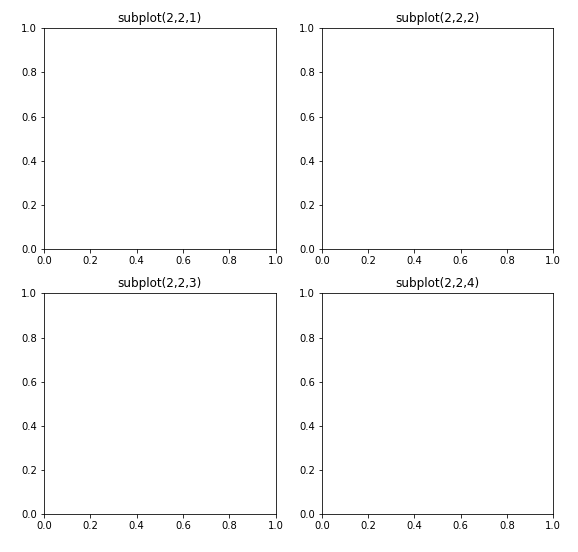 3/29/2019
Introduction to Python. Lec:5
More advanced
Advanced is: https://matplotlib.org/users/gridspec.html 
ax = plt.subplot2grid((2, 2), (0, 0))
3/29/2019
Introduction to Python. Lec:5
Axes inside axes
X = np.linspace(-np.pi, np.pi, 256)
C,S = np.cos(X), np.sin(X)

fig=plt.figure()

#[left, bottom, width, height]
ax1=plt.axes([0.1,0.1,.8,.8])# main axes
ax1.plot(X, S, color="blue", linewidth=2.5)
ax1.set_title('$Sin(x)$')

ax2=plt.axes([0.2,0.5,.25,.25]) # inset axes
ax2.plot(X, C, color="red",  linewidth=2.5)
ax2.set_title('$Cos(x)$')

plt.show()
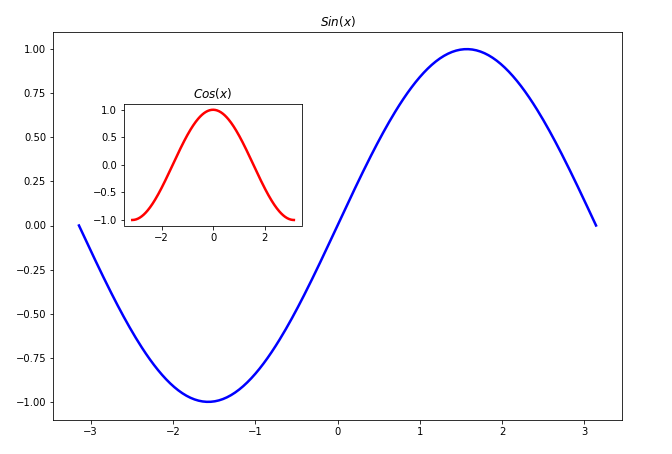 3/29/2019
Introduction to Python. Lec:5
Next lecture
This lecture: matplotlib anatomy
Next lecture: the art of creating beautiful graphs
3/29/2019
Introduction to Python. Lec:5
Questions?
Thank you!
3/29/2019
Introduction to Python. Lec:5